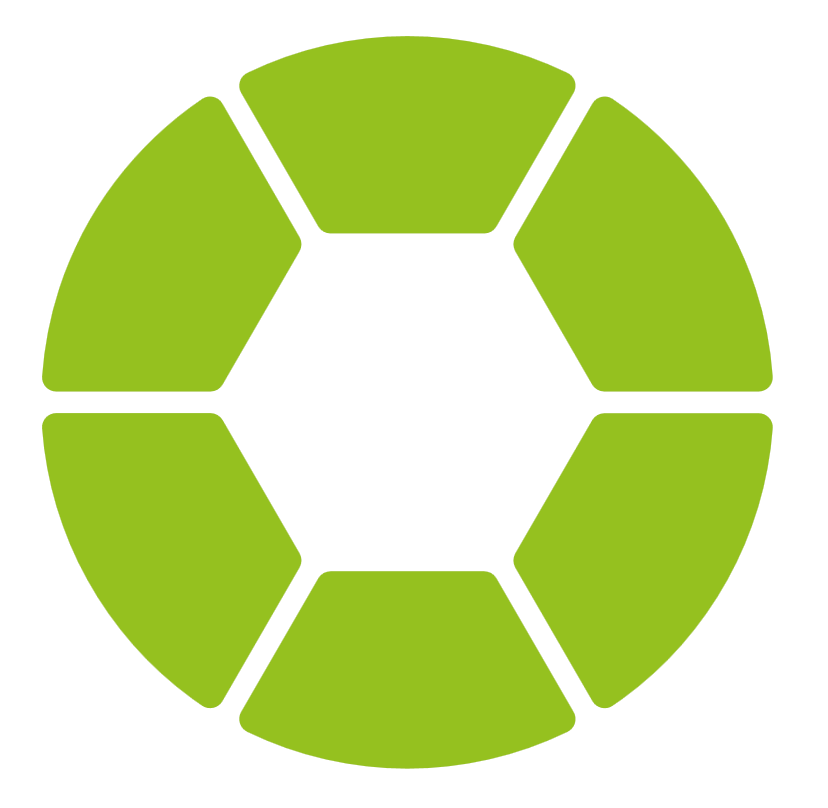 Palvelupilotin tavoitteet
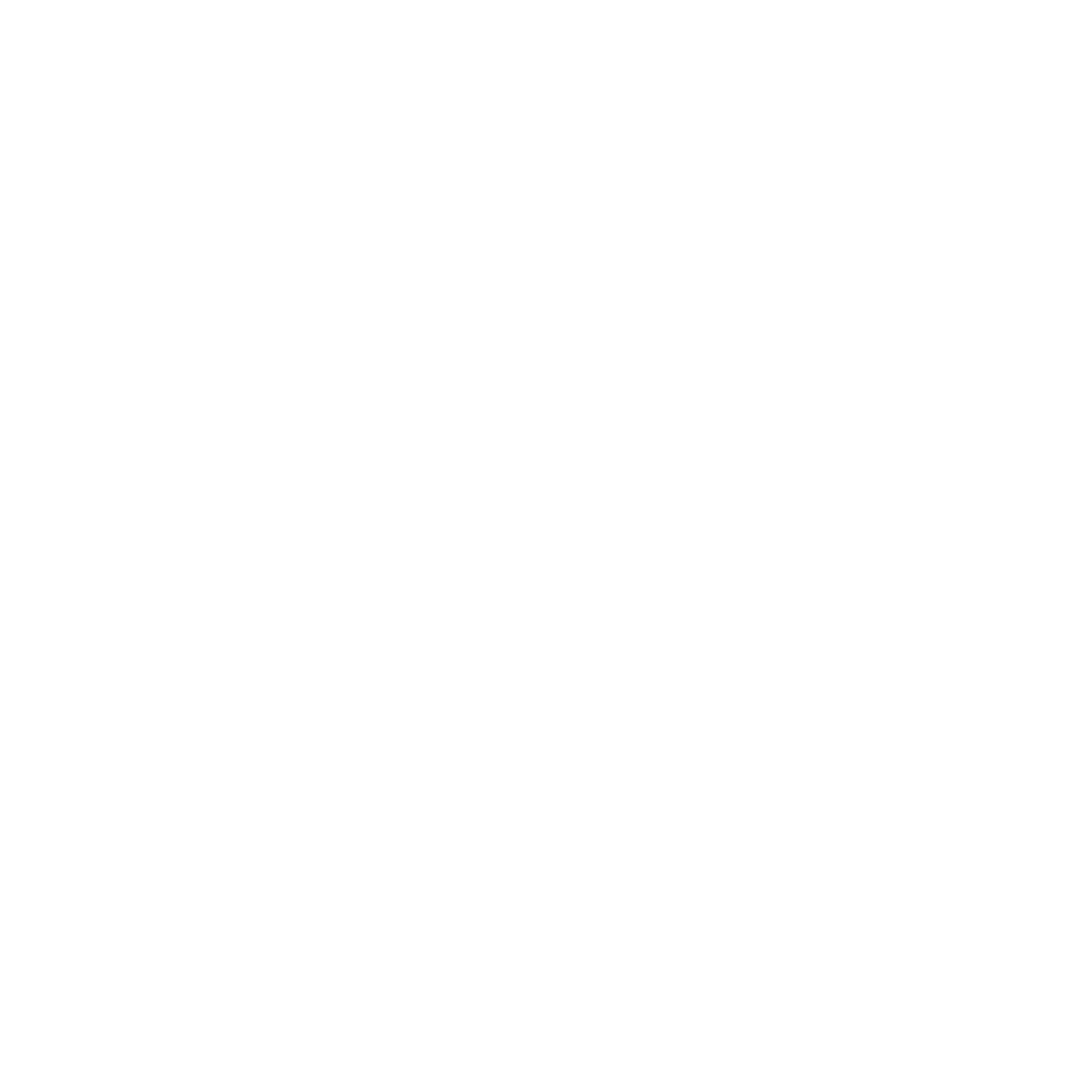 Palvelupilotin aikana tavoitteena on testata toimintaa käytännössä ja tarkentaa palvelumallia niin, että se
Kirkastaa, mitä tarjotaan, kuka tarjoaa, milloin tarjotaan, miten ja missä tarjotaan ja kenelle
Tuo esille eri palvelutoimijat ja heidän vastuut ts. ammattilaiset tietävät mitä itse tekee, mitä muut toimijat tekevät, milloin tehdään, miten tehdään ja toimitaan sekä kenen kanssa tehdään
Kuvaa polun/ polut eri pääasiakkuuksien näkökulmasta sekä polun palvelut
Määrittää käytettävät työkalut kuten mm. arvioinnit
Määrittää käytettävät asiakasarvonmittarit
Vahvistaa luovaa tilannekohtaista ratkaisukykyä
Vahvistaa yhteistyötä ja –toimijuutta eri ammattilaisten ja asiakkaan välillä
Kirkastaa yhteisiä toimintatapoja ja vastuita
Poistaa päällekkäisyyksiä ja turhia toistoja toiminnoissa sekä oikaisee turhia mutkia eri palvelupolun toiminnoissa mahdollisuuksien mukaan

Tavoitteena on lisäksi
Asiakas lähetetään nopeammin tarvitsemiensa työkyvyn tuen palvelujen piiriin

Lisäksi pilotin aikana tavoitteena on kehittää materiaalia
Palvelumallin viestintään- ja markkinointiin
Palvelumallin perehdyttämiseen
🡪 Työ- ja toimintakyvyn tuen palvelumallin –työkirja 🡪 Näin toimin -käsikirja
MITÄ JA KENELLE?
PALVELU-LUPAUS JAARVO asiakkaalle
MITTARIT
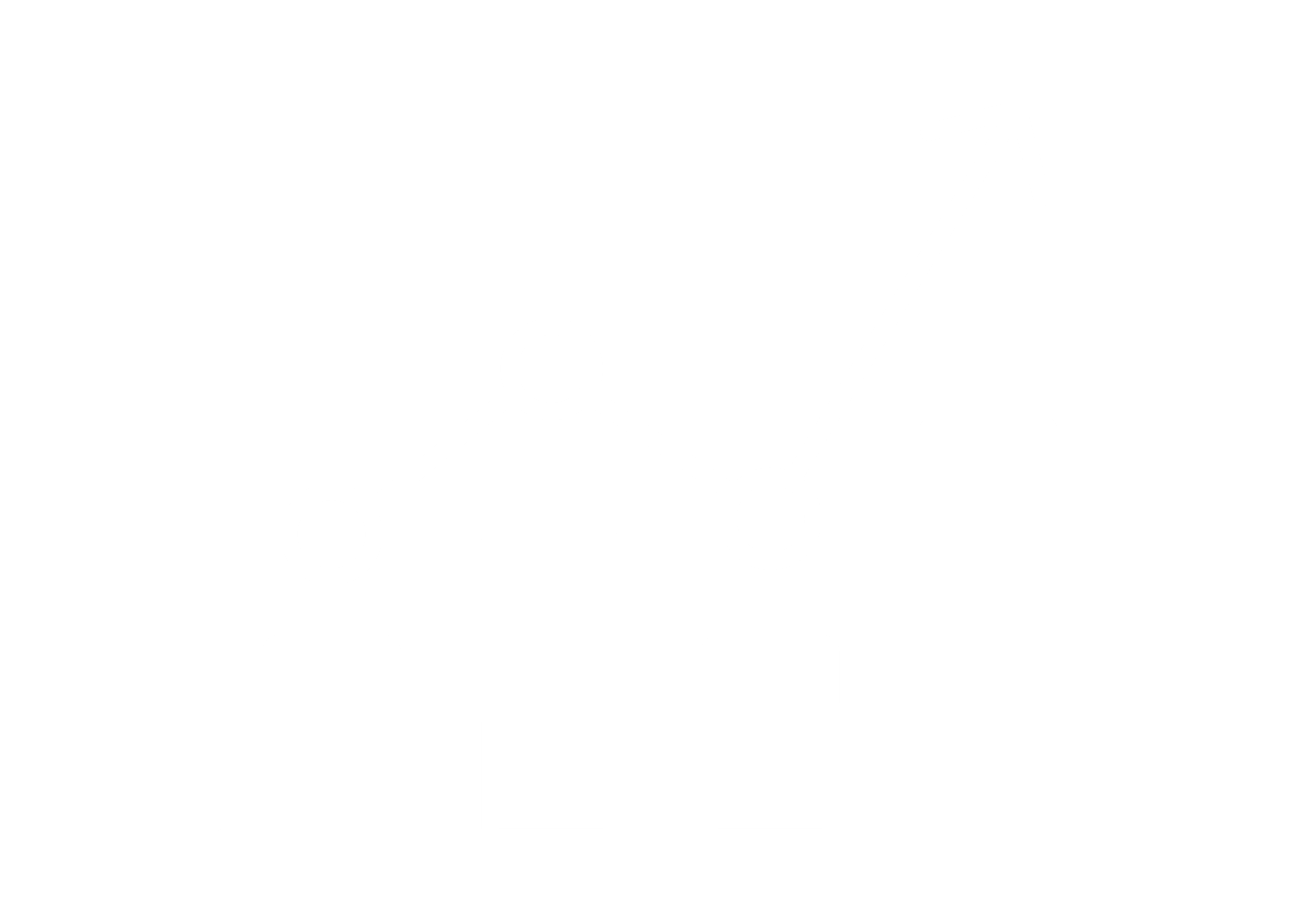 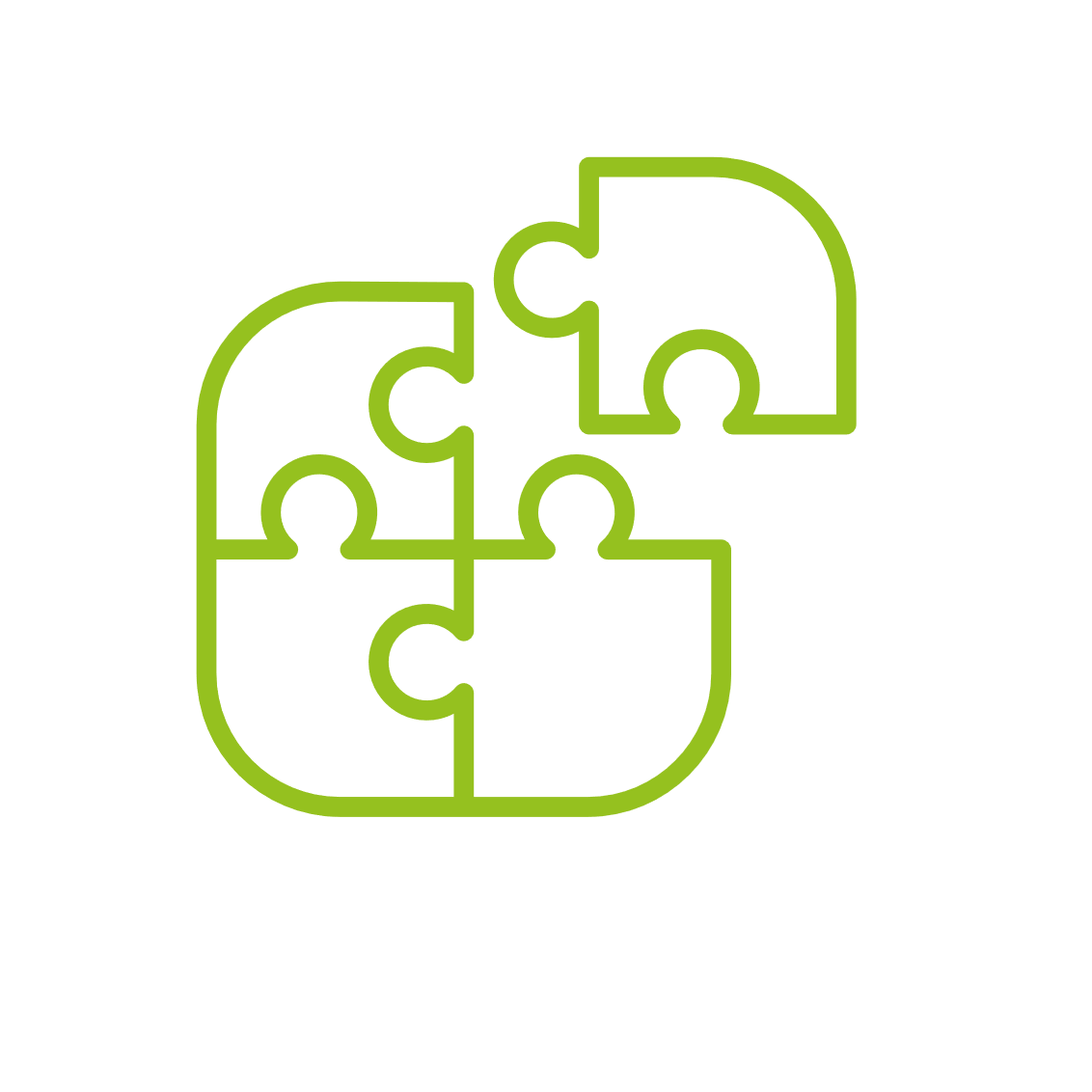 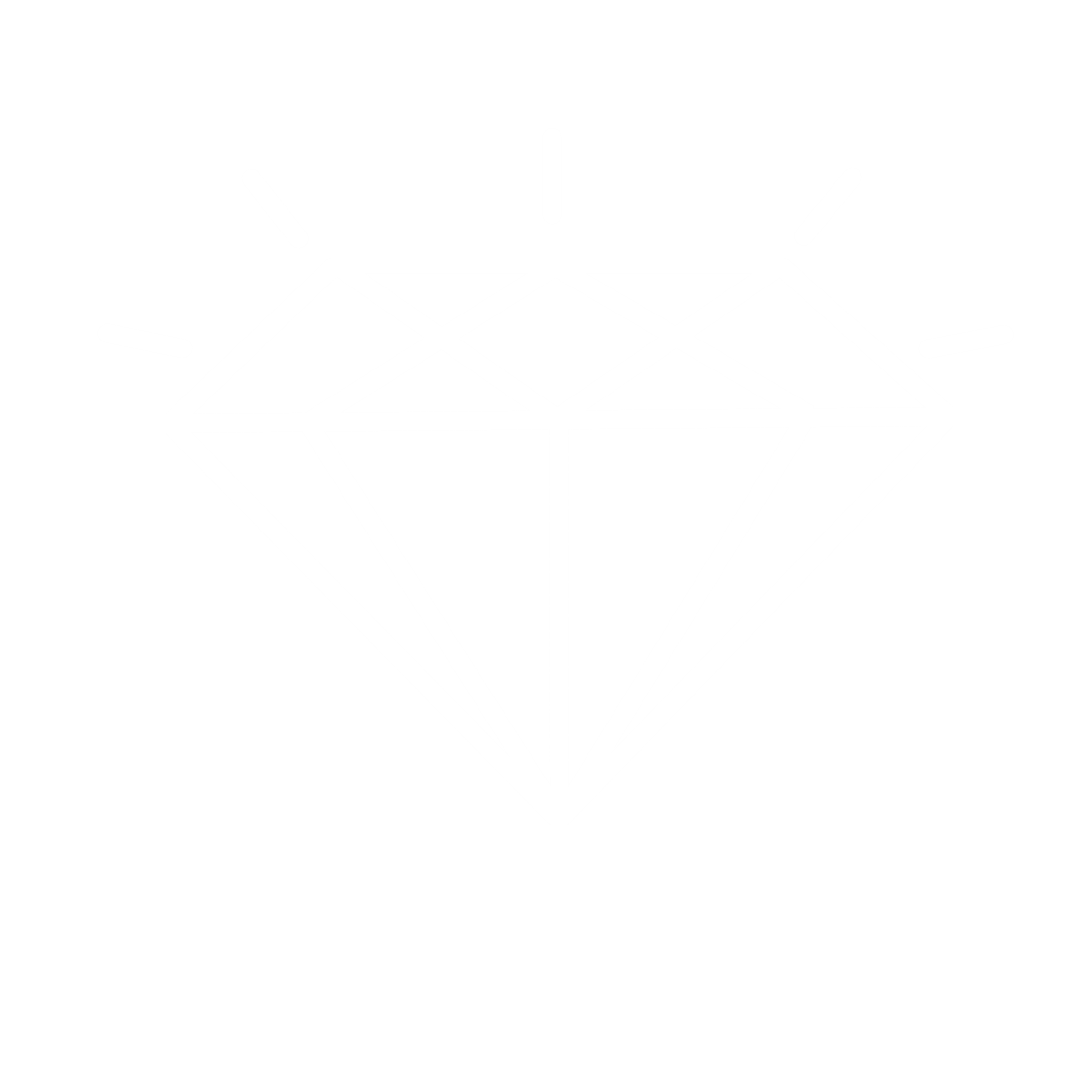 MALLIN PÄÄTOIMIJAT
TYÖKALU-KARTTA
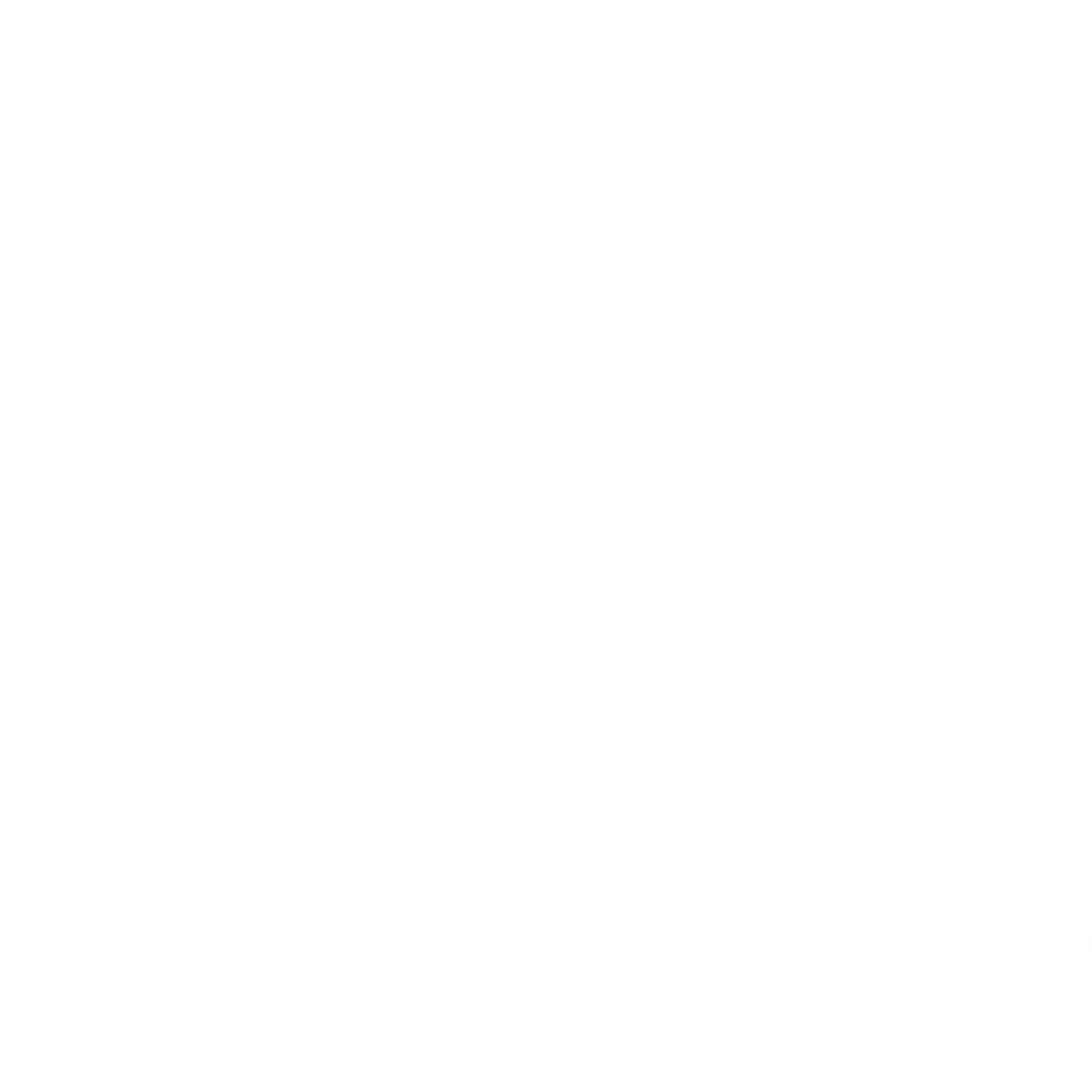 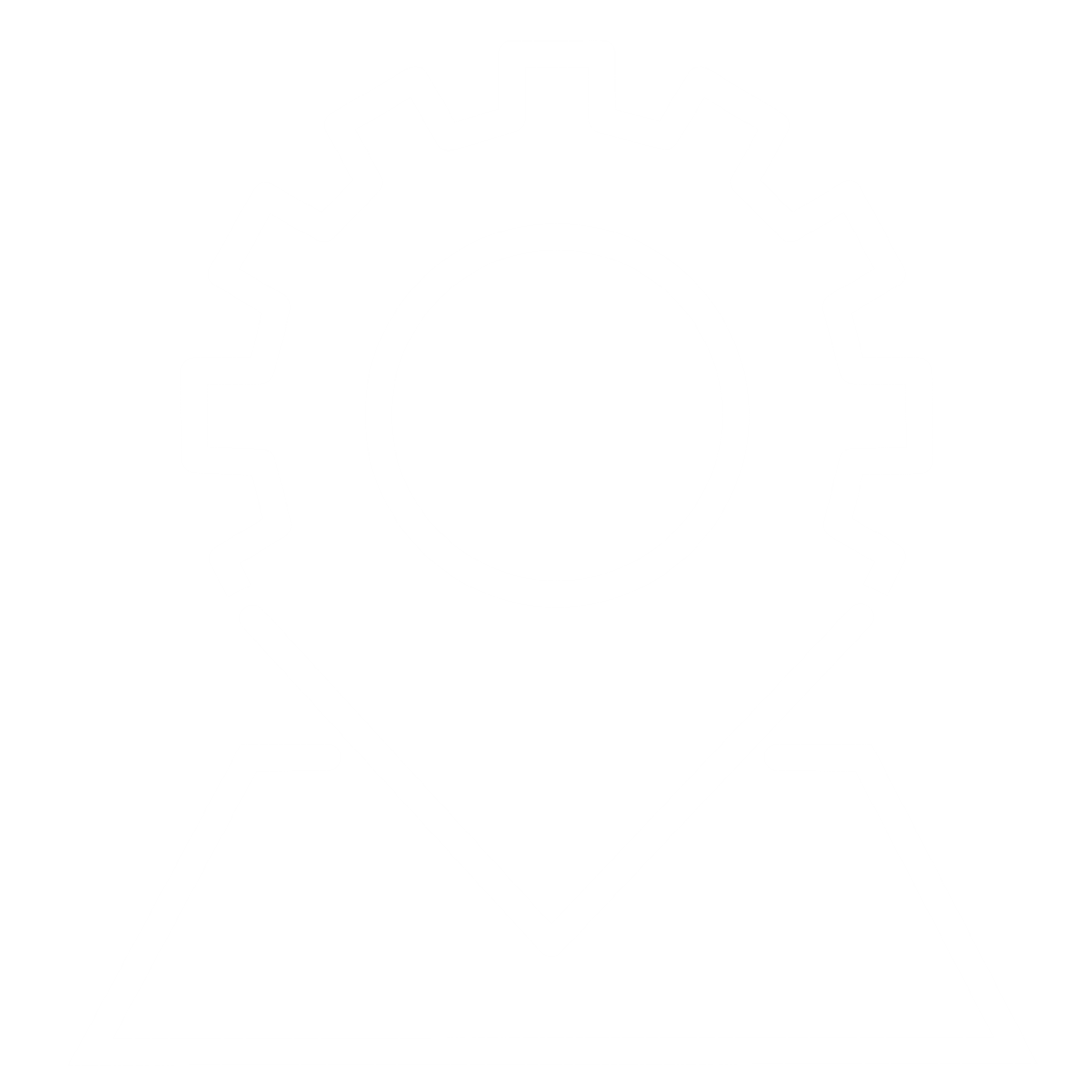 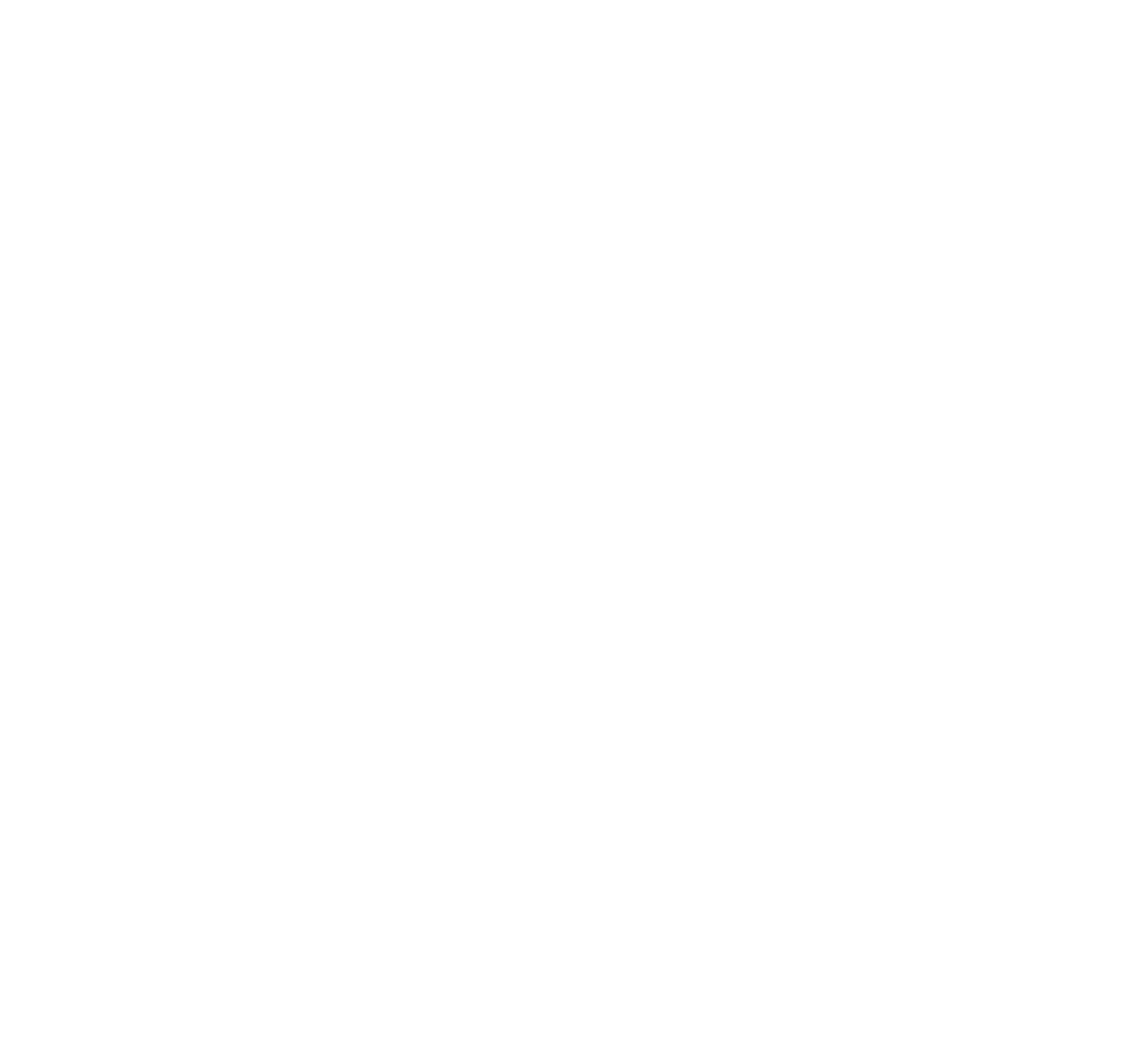 POLKU
Palvelumallin osa-alueet
Yhteistyössä
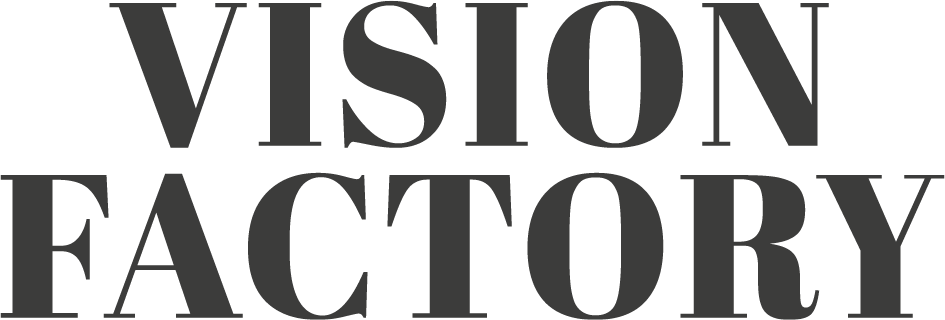